Классный час на тему:Действия надводных кораблей в период Великой Отечественной войны.
Разработал воспитатель 8-Г класса Хорольский Ю.П.
ФГКОУ «ФИЛИАЛ НАХИМОВСКОГО ВОЕННО-МОРСКОГО УЧИЛИЩА (СЕВАСТОПОЛЬСКОЕ ПКУ)»
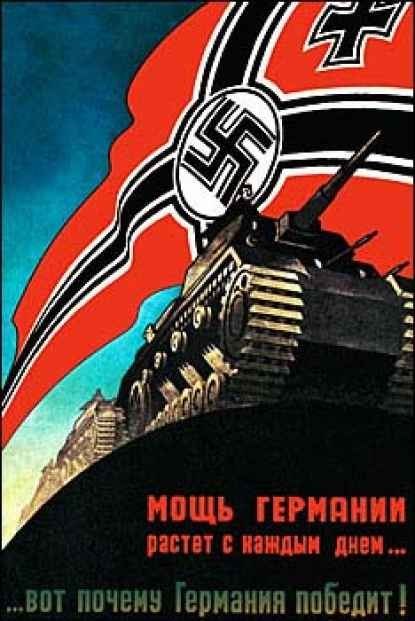 С началом войны численное преимущество было на стороне Германии, развернувшей против СССР полностью отмобилизованную и обладающую большим боевым опытом армию численностью 5,5 млн. человек.
2
[Speaker Notes: Чурочкин]
ФГКОУ «ФИЛИАЛ НАХИМОВСКОГО ВОЕННО-МОРСКОГО УЧИЛИЩА (СЕВАСТОПОЛЬСКОЕ ПКУ)»
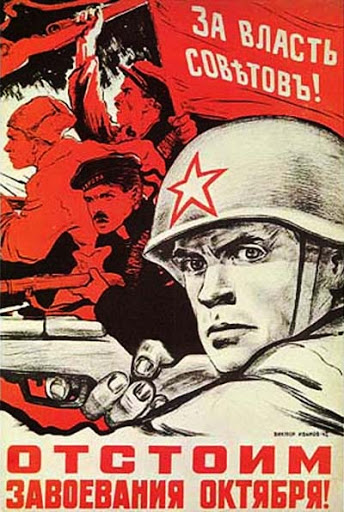 Красная Армия имела в западных округах 2,9 млн. человек, причем существенная часть войск еще не завершила формирования и не прошла обучения.
3
[Speaker Notes: Сурков]
ФГКОУ «ФИЛИАЛ НАХИМОВСКОГО ВОЕННО-МОРСКОГО УЧИЛИЩА (СЕВАСТОПОЛЬСКОЕ ПКУ)»
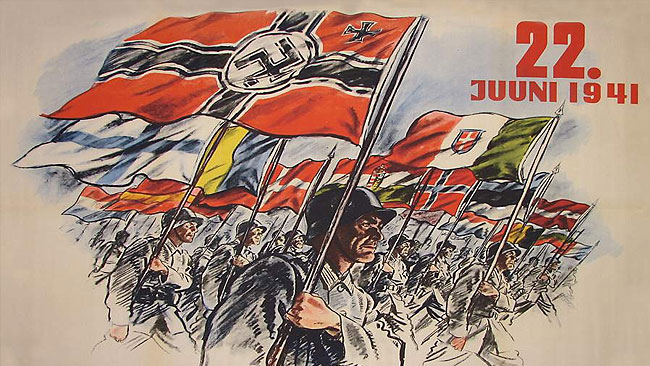 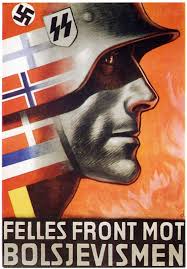 Следует помнить, что кроме германских войск в войне против СССР практически с первых дней участвовали войска союзников Германии - Финляндии, Венгрии и Румынии. Всего 29 дивизий и 16 бригад. 22 июня 1941 года эти войска составляли 20% армии вторжения. Позже к ним примкнули словацкие и итальянские войска.
[Speaker Notes: Сурков]
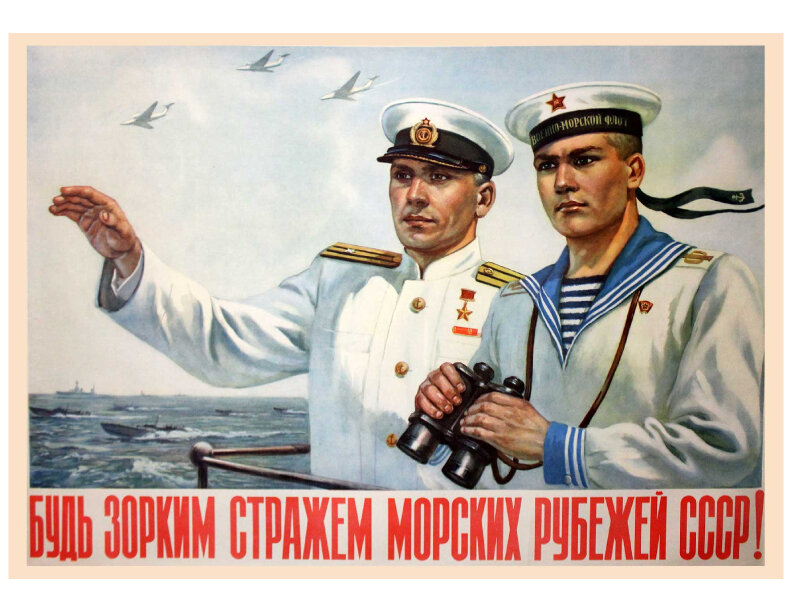 Один из видов Вооружённых сил СССР, в основные задачи которого входило непосредственное уничтожение объектов и сил противника на море, участие в специальных операциях, а также решающая роль в завоевании господства на море являлся Военно-морской флот.
5
[Speaker Notes: Аронин]
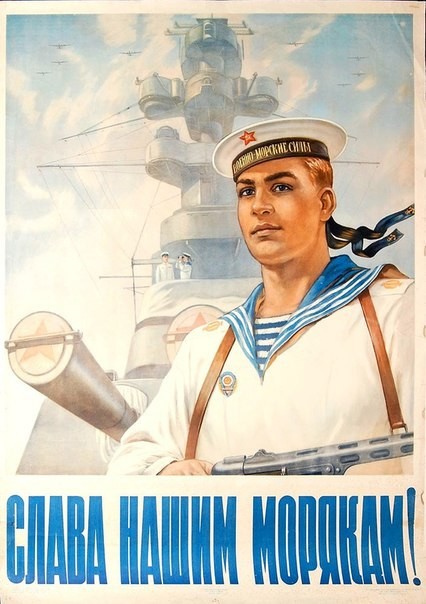 К 22 июня 1941 г. в ВМФ СССР входили 4 флота и 5 флотилий. Морская авиация насчитывала 2543 самолета, из них 2162 боевых. Основную часть авиапарка составляли самолеты устаревших типов.
6
[Speaker Notes: Аронин]
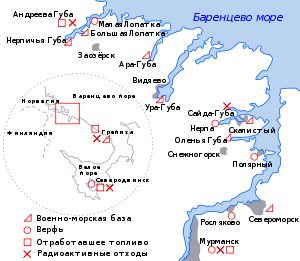 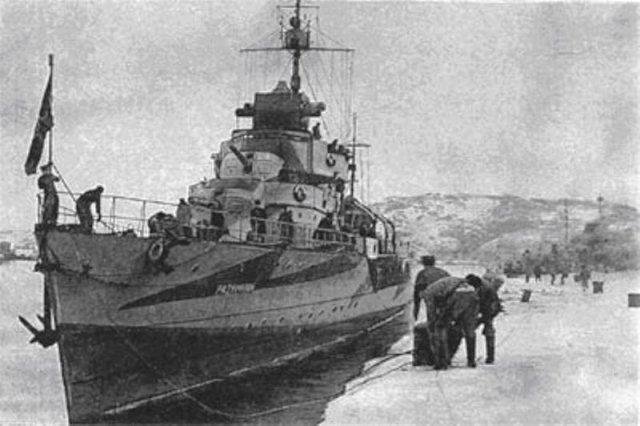 Северный флот (СФ) (командующий А. Г. Головко) имел в своем составе 18 боевых кораблей и катеров, 15 подводных лодок, а также 116 самолетов. Береговая оборона состояла из 18-ти стационарных батарей   В состав флота входила Беломорская военно-морская база (с августа 1941 г. — Беломорская военная флотилия).
7
[Speaker Notes: Аронин]
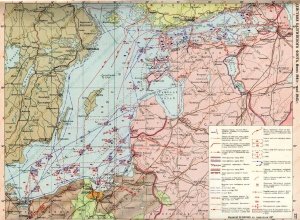 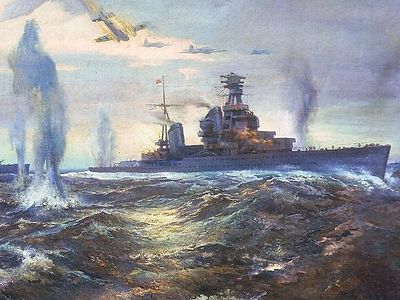 Краснознаменный Балтийский флот (КБФ) (командующий В. Ф. Трибуц) имел в своем составе 90 боевых кораблей и катеров, 71 подводную лодку и 656 самолетов. Береговая оборона включала в себя 424 орудия и 1 бригаду морской пехоты. Основные силы КБФ базировались в Таллине и Риге.
8
[Speaker Notes: Дуркач]
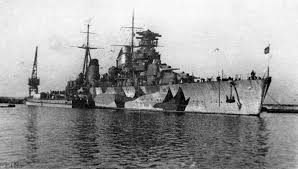 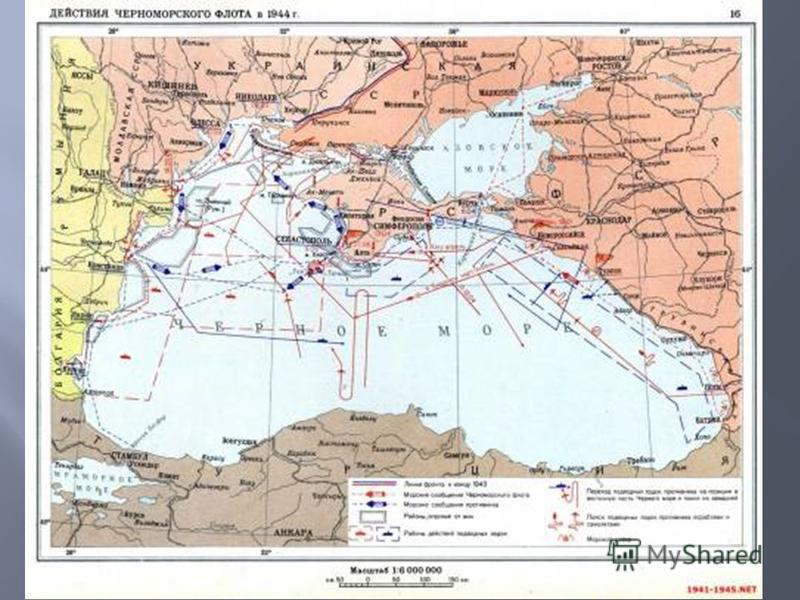 Черноморский флот (ЧФ) (командующий: Ф. С. Октябрьский) имел в своем составе 143 боевых кораблей и катеров, 44 подводные лодки,  625 самолетов. Береговая оборона включала в себя 34 батареи из 124 орудий. В состав ЧФ входила Дунайская военная флотилия, а с июля 1941 г. вновь образованная Азовская военная флотилия.
9
[Speaker Notes: Дуркач]
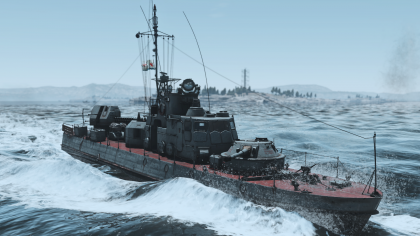 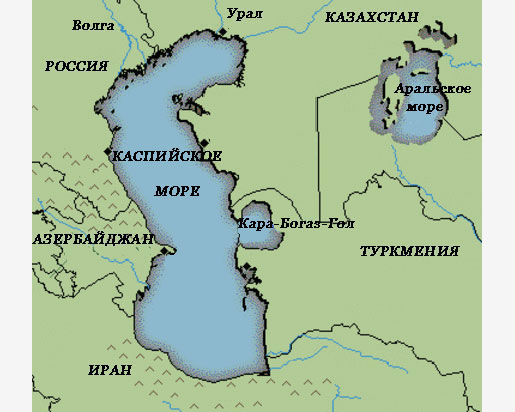 Акваторию Каспийского моря охраняла Каспийская военная флотилия, имевшая 45 малых боевых кораблей, 11 самолетов.
10
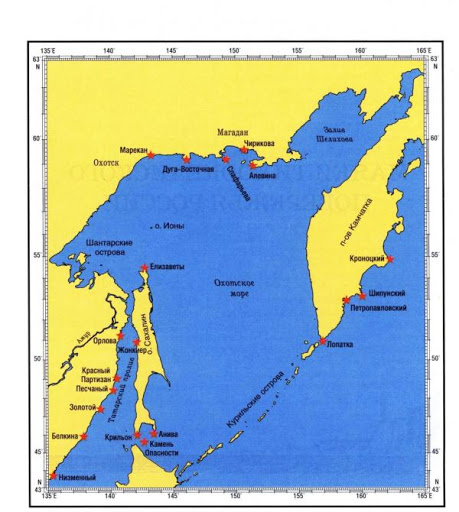 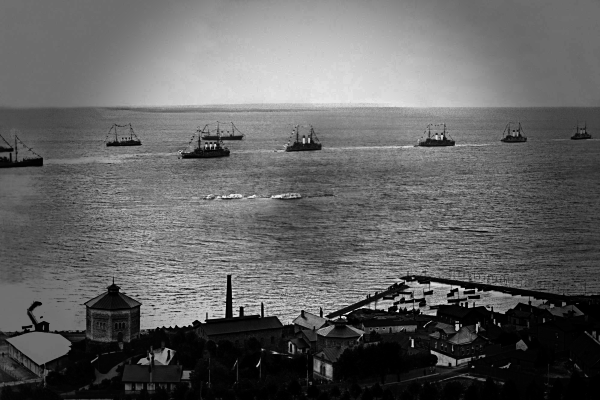 На Дальнем Востоке советские ВМС состояли из Тихоокеанского флота (ТОФ), Северо-Тихоокеанской и Амурской военных флотилий. Тихоокеанский флот (командующий И. С. Юмашев) имел в своем составе 196 боевых кораблей и катеров, 91 подводную лодку, 1183 самолетов и 138 орудий береговой артиллерии.
11
[Speaker Notes: Котляренко]
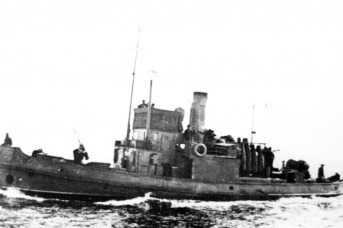 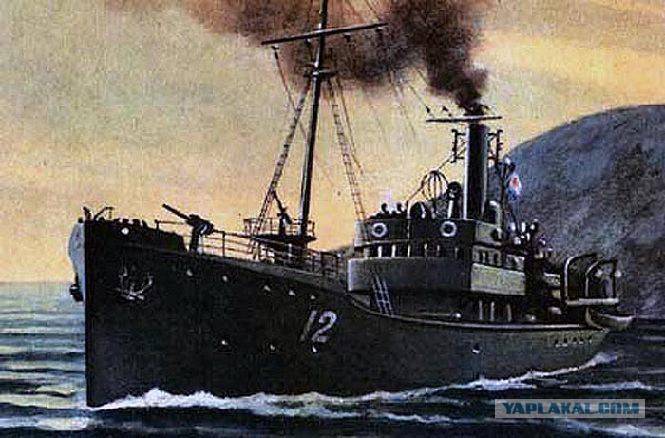 С началом войны ВМФ пополнился переоборудованными из торговых и промысловых судов сторожевыми кораблями, тральщиками и минными заградителями. Часть пассажирских судов была переоборудована под санитарные.
12
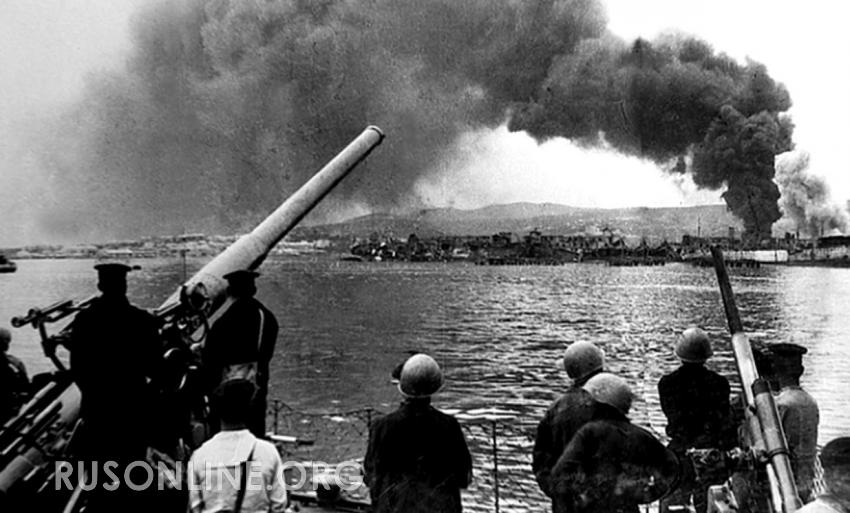 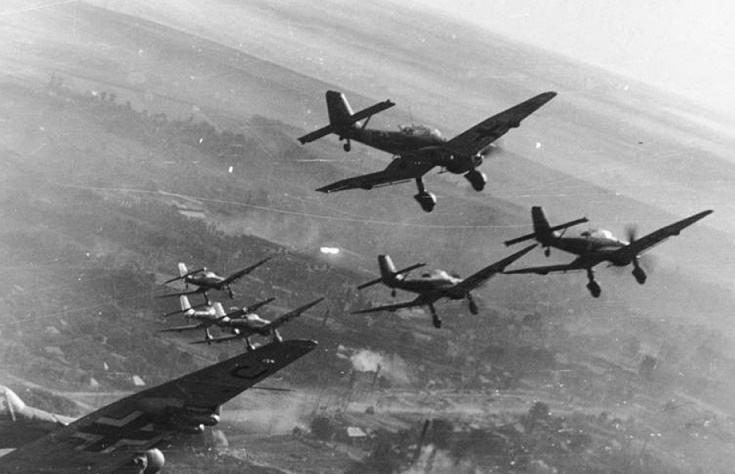 В ночь на 22 июня 1941 г. нарком ВМФ привел флот в полную боевую готовность. Уже через несколько часов после этого, немцы попытались внезапным авианалетом уничтожить корабли на базах, но получили достойный отпор. В первый день войны им не удалось потопить ни одного нашего корабля.
13
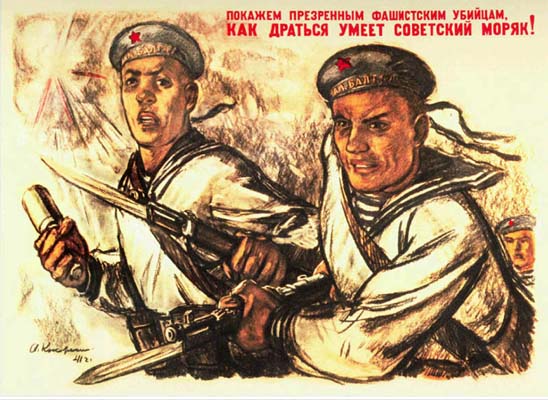 Однако крайне не удачно развивавшиеся для Красной Армии приграничные сражения на сухопутном фронте поставили в тяжелое положение и флот. Самая драматичная ситуация сложилось на КБФ, где враг одну за другой блокировал с суши его базы в Прибалтике. За два месяца войны Балтийскому флоту пришлось оставить Либаву, Ригу, Таллин и сосредоточиться в Кронштадте и Ленинграде. Особенно большие потери КБФ понес при переходе из Таллина в Кронштадт
14
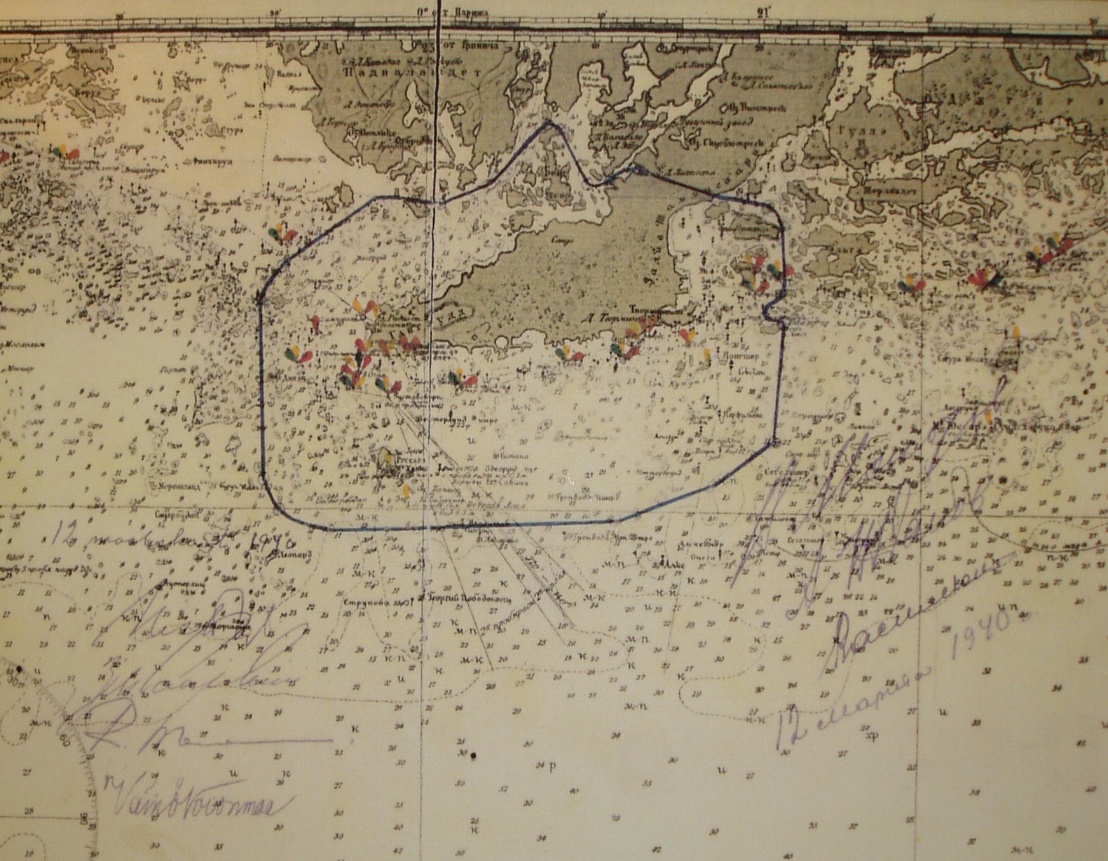 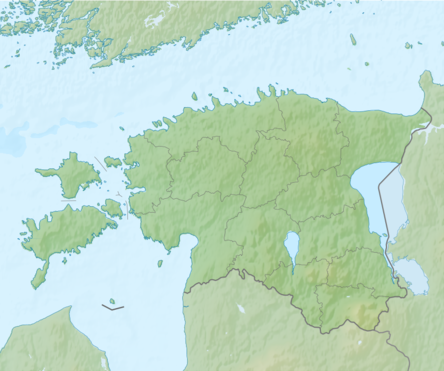 С 28 августа 1941 г., после захвата Таллина немцами, осложнилось положение военно-морской базы на полуострове Ханко, и гарнизона расположенного на островах Моондзундского архипелага, оказавшихся в глубоком тылу противника, отрезанными от советских войск и баз снабжения.
15
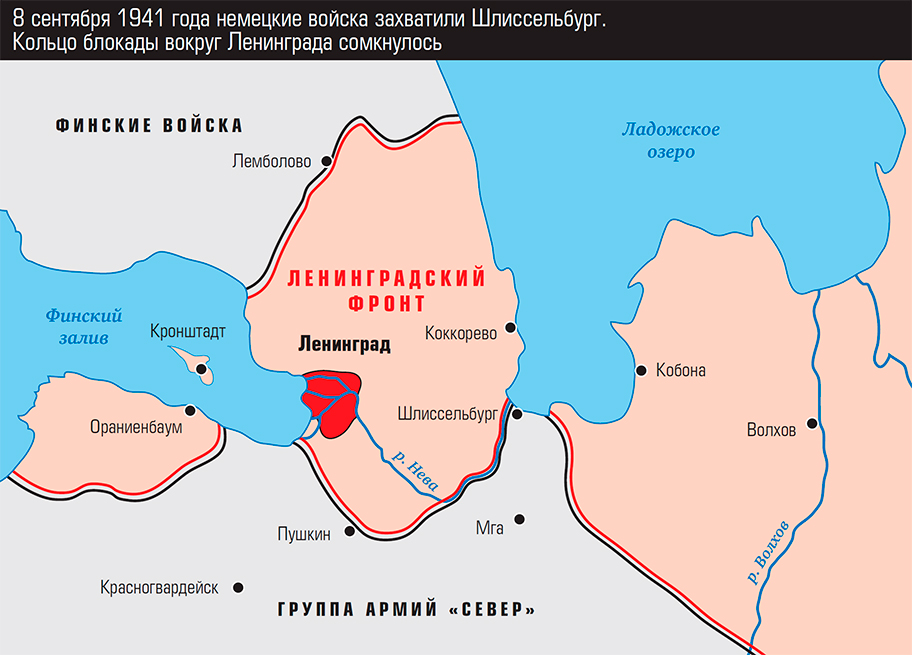 Вражеские войска вышли на подступы к Ленинграду. Активно участвуя в непосредственной обороне города, Балтийский флот надежно прикрыл морские подступы к нему. Кроме того, КБФ сформировал за счет своих сил Чудскую, Ладожскую, Онежскую флотилии и Ильменский отряд кораблей, принявших активное участие в боевых действиях.
16
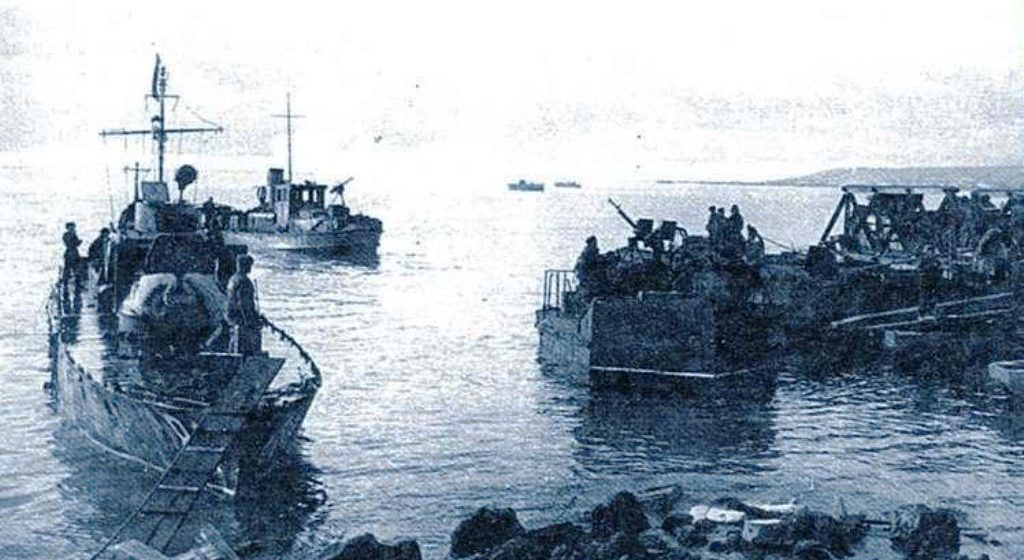 Ладожская флотилия совместно с судами Северо-западного речного пароходства обеспечивала в навигационные периоды, перевозки по «Дороге жизни» в блокированный Ленинград.
 В октябре КБФ пришлось эвакуировать остатки Моондзундского гарнизона. Еще раньше были перебазированы на материк самолеты 1-го минно-торпедного полка, которые с 8 августа по 9 сентября совершали авиационные налеты на Берлин. 
В декабре 1941 г. была эвакуирована военно-морская база на полуострове Ханко.
.
17
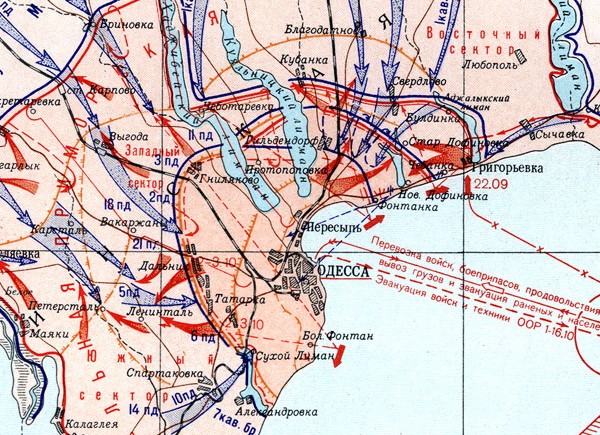 В начале августа 1941 г. осложнилась обстановка на Черном море. Враг с суши блокировал Одессу. Для ее защиты был создан Одесский оборонительный район (ООР), где под единым руководством были объединены части и подразделения ВМФ, сухопутных войск и ВВС. Войска ООР успешно отражали все атаки врага. Однако в связи с вторжением противника в Крым они до 16 октября 1941 г. были переброшены кораблями ЧФ в Севастополь.
18
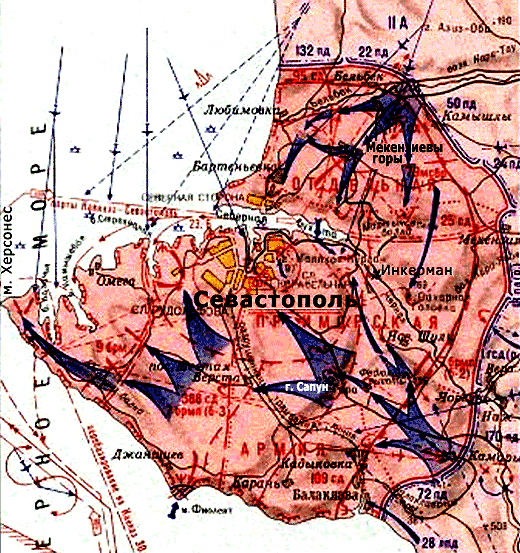 30 октября 1941 г. немцы вышли на подступы к главной базе ЧФ — Севастополю. Для его обороны был создан Севастопольский оборонительный район (СОР). С ноября 1941 г. большинство кораблей ЧФ стало базироваться в портах Кавказа, одновременно осуществляя снабжение блокированного Севастополя.
19
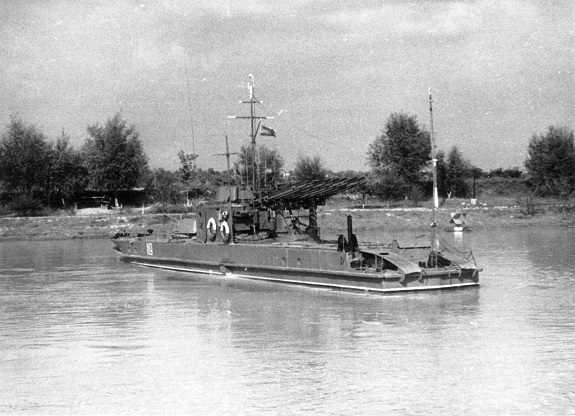 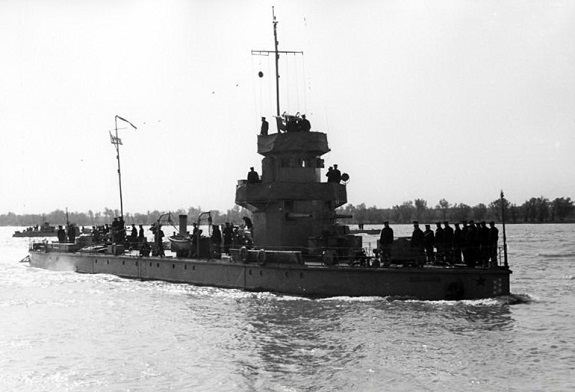 .
В ноябре 1941 г. была расформирована Дунайская флотилия. Ее корабли и части вошли в состав Керченской военно-морской базы и Азовской флотилии.
20
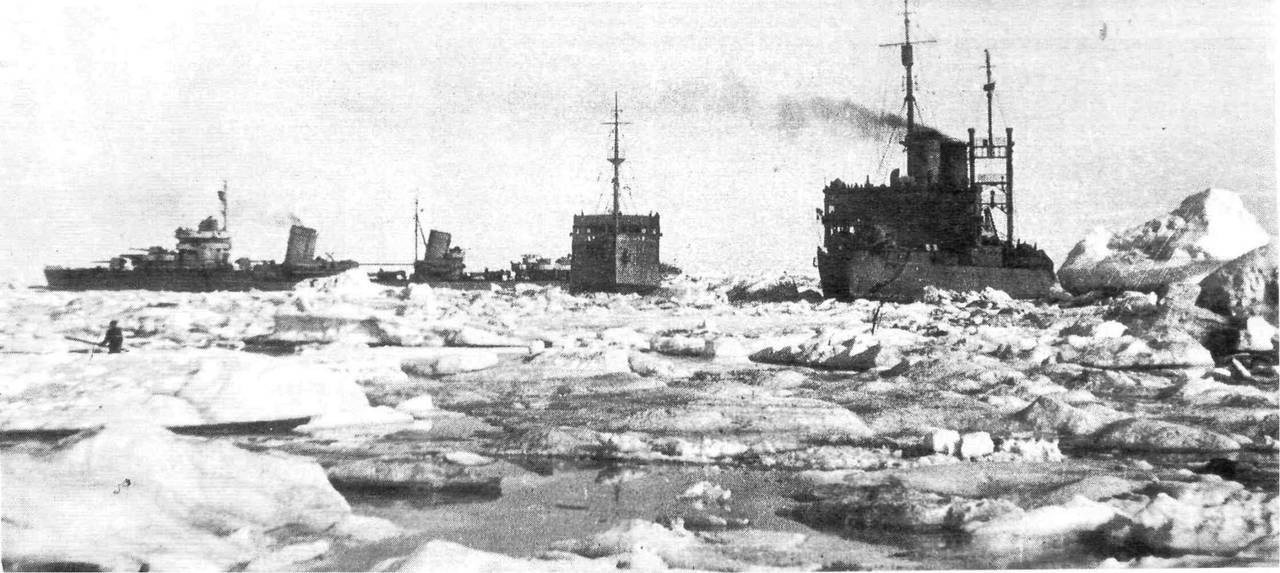 Северному флоту с первых дней войны пришлось вести боевые действия на огромных пространствах Белого, Баренцева, Карского морей. Североморцы активно противодействовали морским перевозкам противника, затрудняя снабжение немецко-фашистских войск и вывоз стратегического сырья (никеля и железа) из Финляндии и Норвегии.
.
21
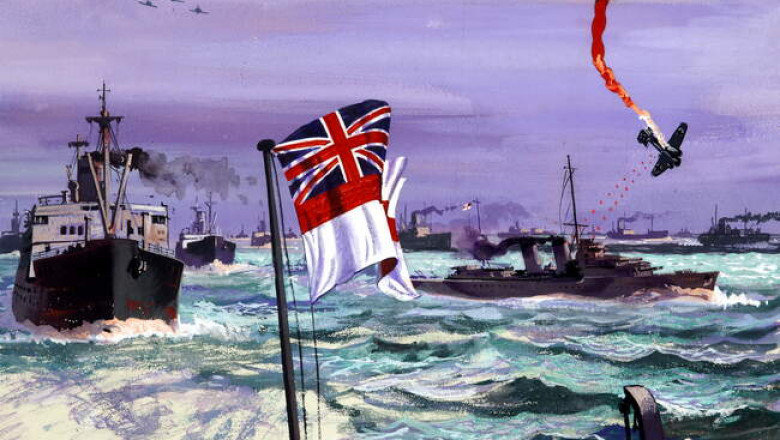 .
. С августа 1941 г. в Мурманск и Архангельск стали приходить союзные конвои. Их прикрытие в течение всей войны осуществляли корабли Антигитлеровской коалиции, в том числе (в своей операционной зоне) — суда Северного флота.
22
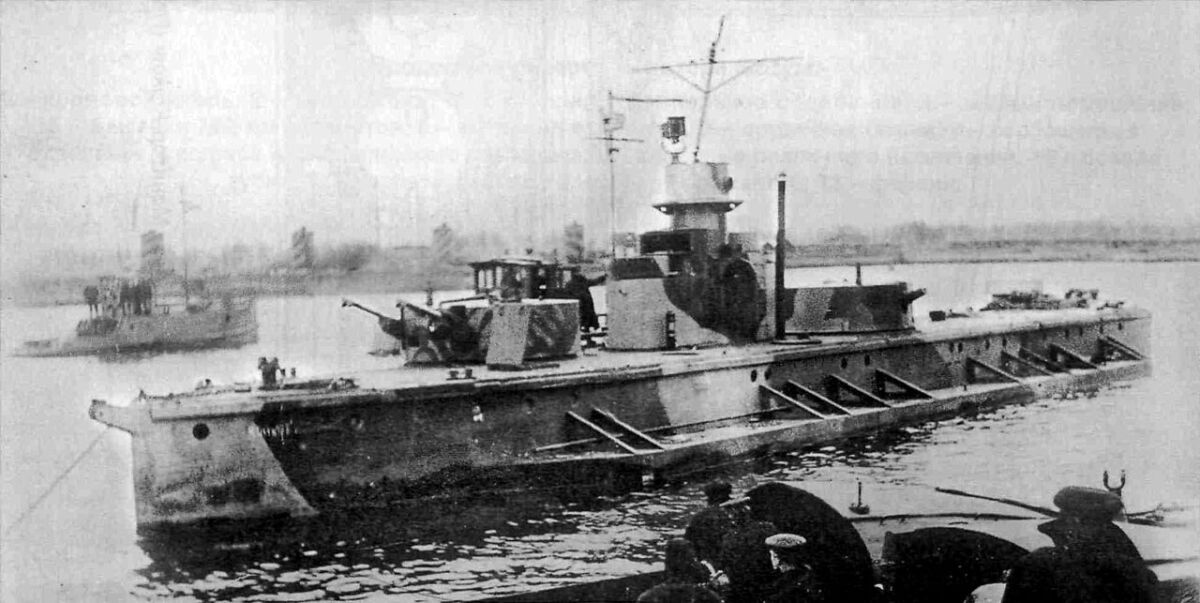 Пинская речная флотилия летом 1941 г. вела активные боевые действия на реках Днепр, Березина и Припять, а в августе сентябре принимала участие в обороне Киева. После его захвата противником моряки взорвали корабли флотилии и присоединились к сухопутным войскам.
23
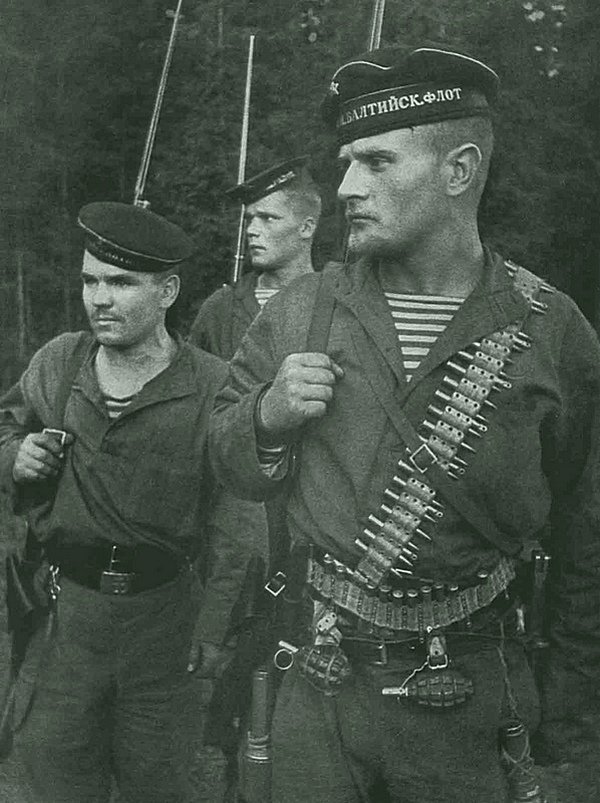 Всего за войну флот направил на сухопутные фронты свыше 400 тысяч матросов, старшин и офицеров. Помимо этого, морская пехота только за 1941 1942 гг. 57 раз была задействована в морских десантах. Первый десант был высажен Дунайской флотилией на румынский берег Дуная уже 25 июня 1941 г. Всего силами флота за войну высажено более 100 морских оперативных и тактических десантов общей численностью более 250 тыс. человек. Среди них Керченско-Феодосийская (1941 - 1942 гг.), Керченско-Эльтигенская (1943 г.), Новороссийская (1943 г.), Моондзунская (1944 г.) и Тулоксинская десантные операции (1944 г.).
.
24
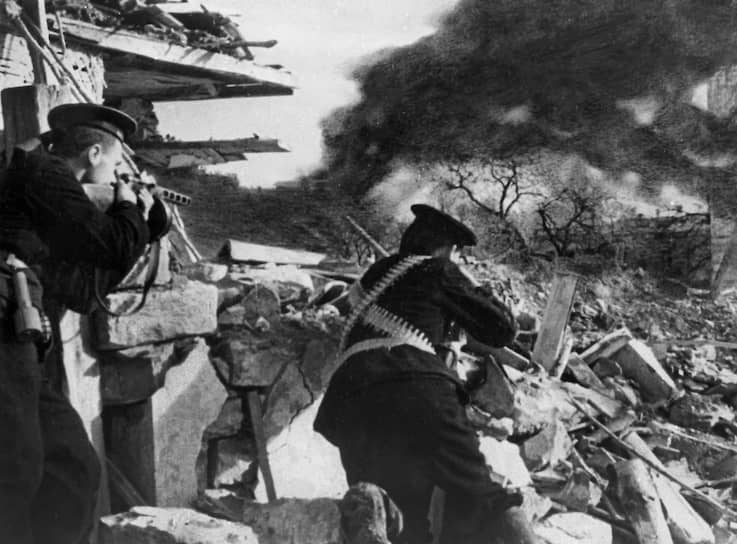 .
Весной 1942 г. был потерян Керченский полуостров, а 4 июля 1942 г. после 250-дневной осады пал Севастополь. Лишившись своей главной базы, Черноморский флот попал в чрезвычайное положение.
25
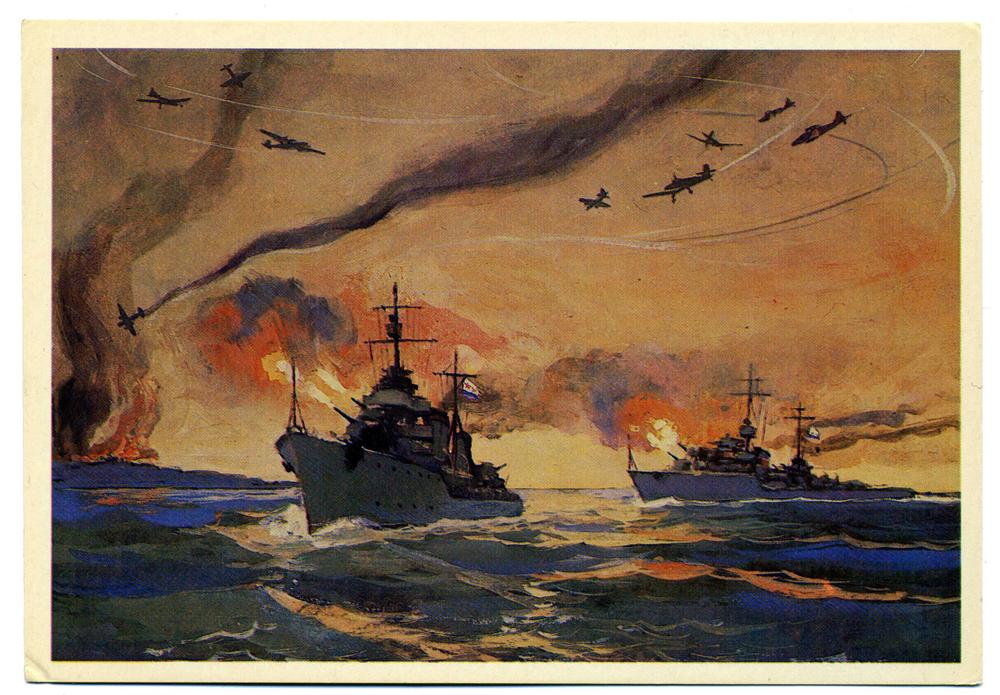 .
В августе 1942 г. на ЧФ были созданы Туапсинский и Новороссийский оборонительные районы, прикрывавшие Туапсинскую и Новороссийскую военно-морские базы.
26
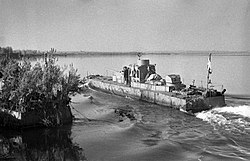 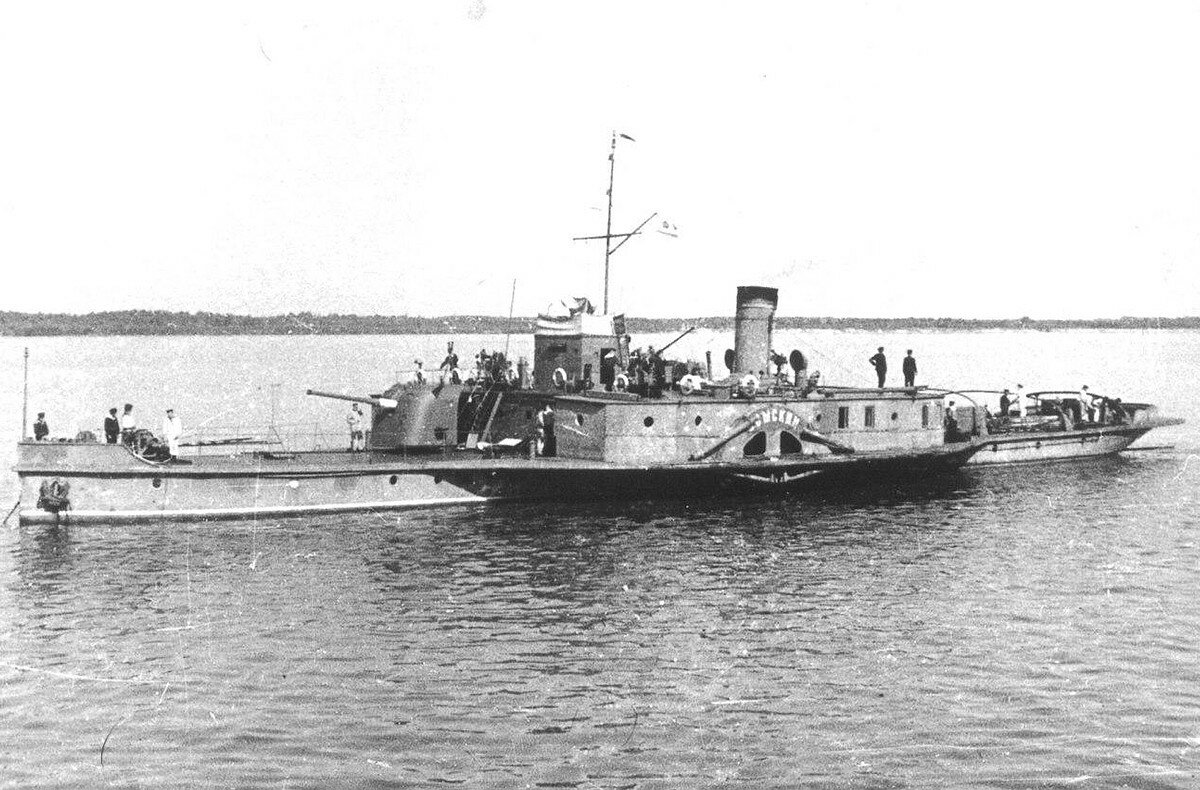 В октябре 1941 г. сформирована Волжская военная флотилия, которая обеспечивала воинские и народно-хозяйственные перевозки по Волге, а с началом Сталинградской битвы, оперативно подчиняясь командующему Сталинградским фронтом, оказывала огневую поддержку защитникам Сталинграда, высаживала десанты и перевозила войска и грузы через Волгу.
.
27
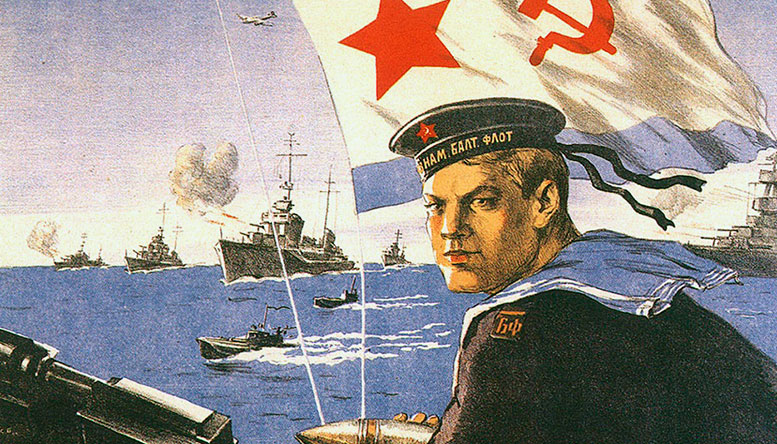 В связи со значительными потерями, понесенными КБФ и ЧФ в корабельном составе, оставшиеся крупные надводные корабли на этих театрах выполняли только ограниченные задачи. Активное их использование было не только затруднительно, но и могло привести к неоправданно большим потерям. Основная тяжесть ведения боевых действий легла на легкие силы флотов и подводные лодки.
.
28
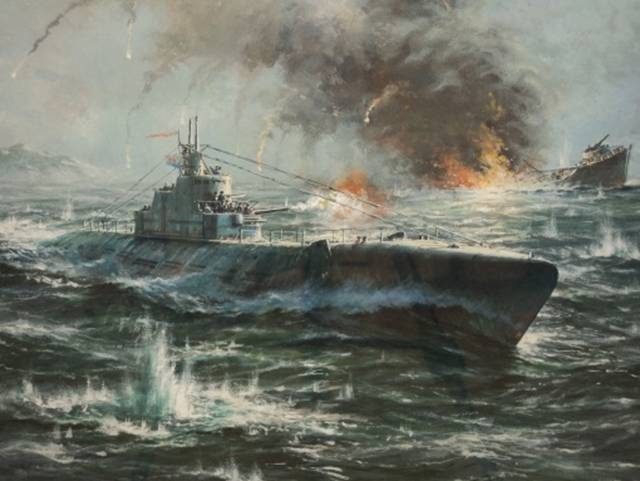 .
На Балтике советские подводники, прорываясь через минные заграждения немцев в Финском заливе, наносили значительный урон вражеским морским перевозкам.
294
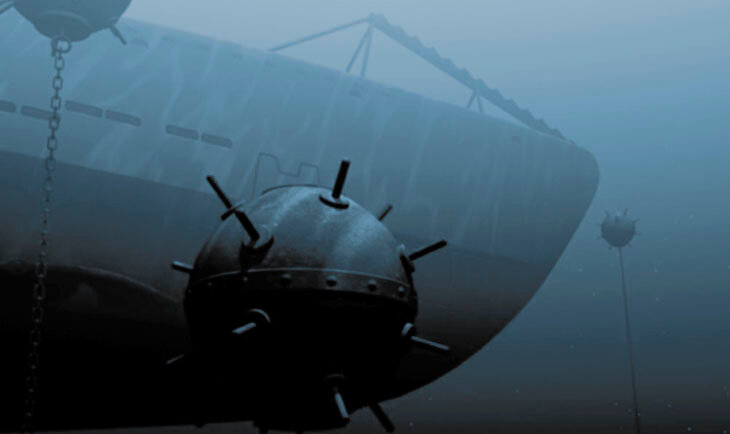 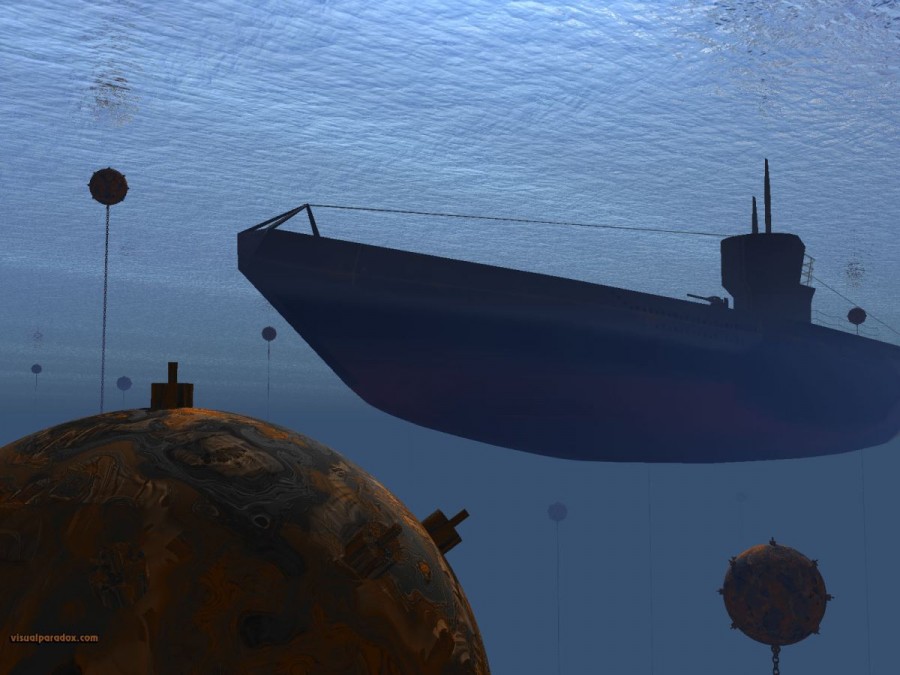 .
Однако к 1943 г. противолодочные заграждения в Финском заливе были значительно усилены, и врагу временно удалось преградить путь нашим субмаринам в Балтийское море.
30
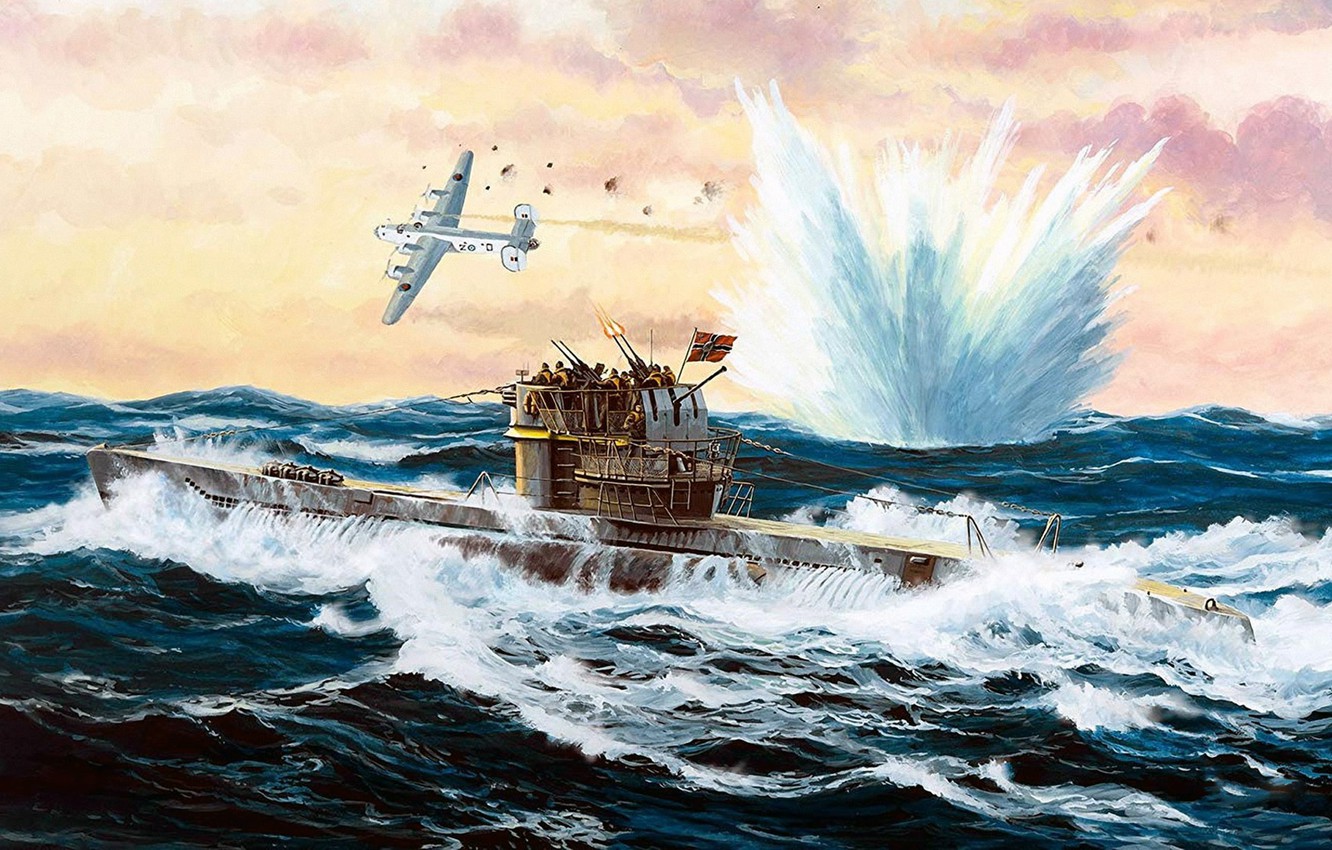 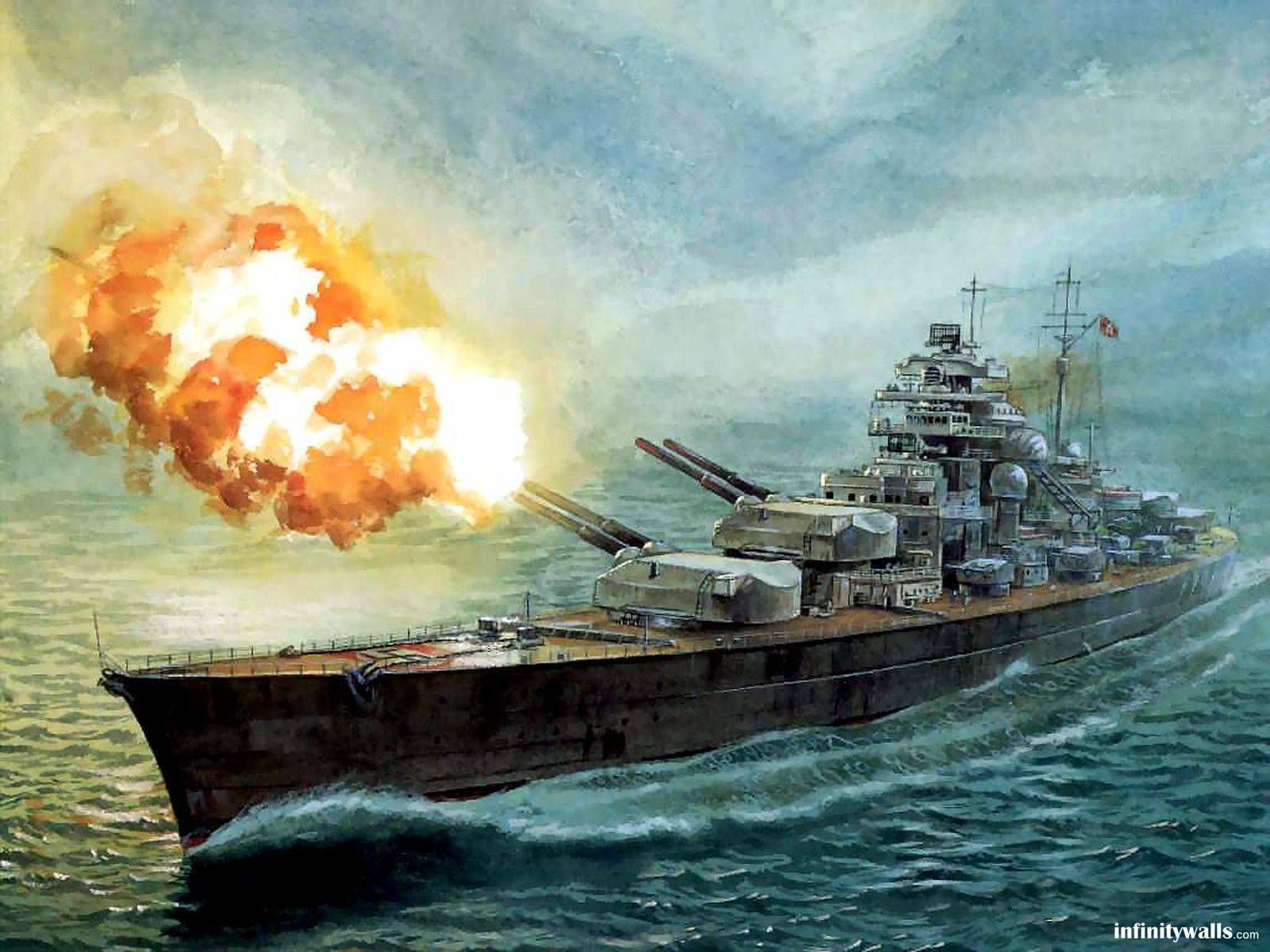 1942 г. враг  значительно усилил свою группировку морских и воздушных сил, чтобы нарушить внешнюю морскую коммуникацию, по которой шла по ленд-лизу поставка в Советский Союз военной продукции, а также внутреннюю морскую коммуникацию СССР — Северный морской путь.
.
31
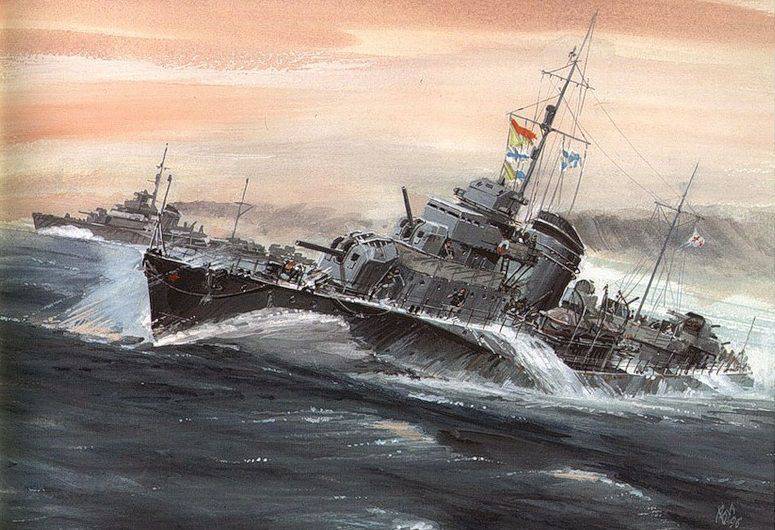 .
В ответ советское командование, укрепляя оборону Заполярья, полностью возложило на флот оборону Среднего и Рыбачьего полуостровов, имевших стратегическое значение
32
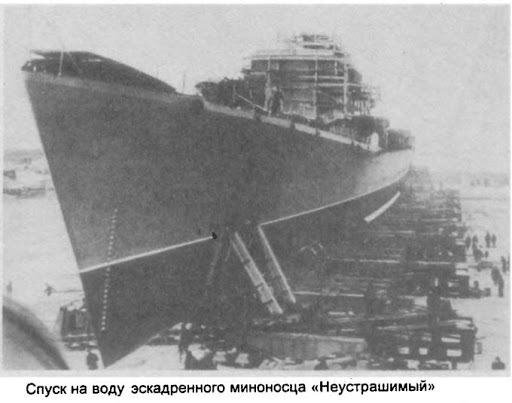 С середины 1943 г. советская кораблестроительная промышленность возобновила поставки кораблей флоту. Всего за годы войны ВМФ получил 2 легких крейсера, 19 эсминцев, 54 подводные лодки и свыше 1100 единиц легких надводных судов и катеров. Более 500 кораблей и катеров поступило от США, Англии и Канады по ленд-лизу.
.
33
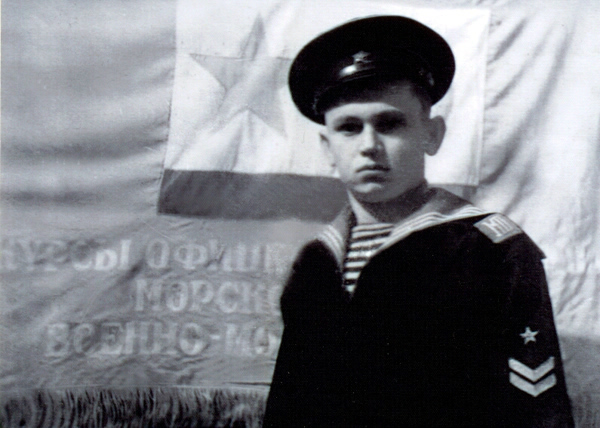 С увеличением роста корабельного состава флотов, были приняты меры к возвращению в ВМФ из Красной Армии и морской пехоты кадровых морских офицеров и специалистов. Военно-морские училища, переориентированные в начале войны на подготовку офицеров морской пехоты, стали активно готовить специалистов корабельной службы.
.
34
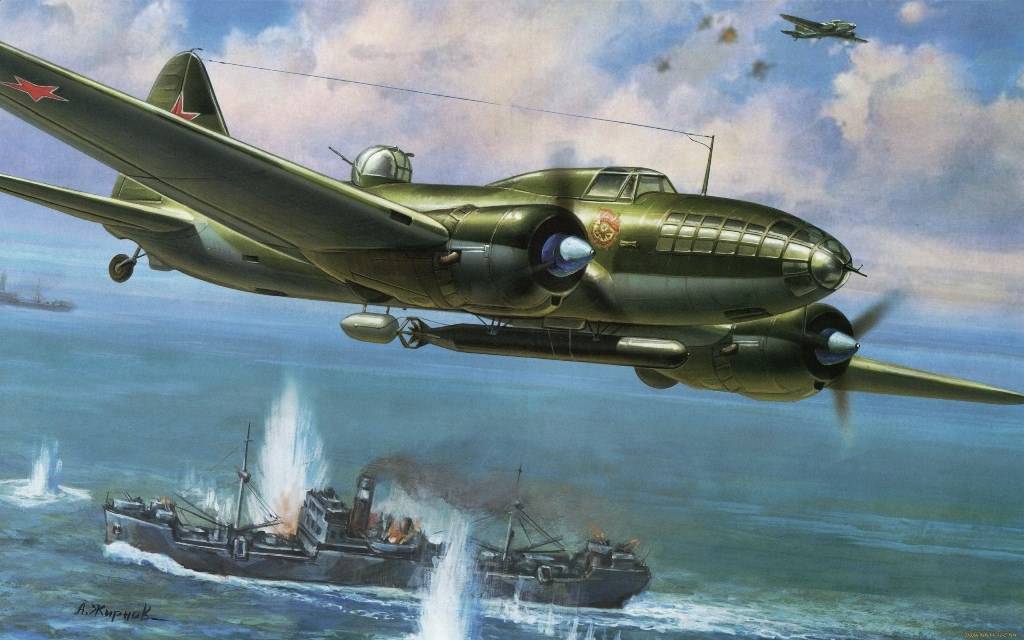 .
Развивалась морская авиация, ее самолетный парк вырос за годы войны до 5 тыс. самолетов. В ВВС флотов появились крупные соединения минно-торпедной, бомбардировочной, штурмовой и истребительной авиации.
35
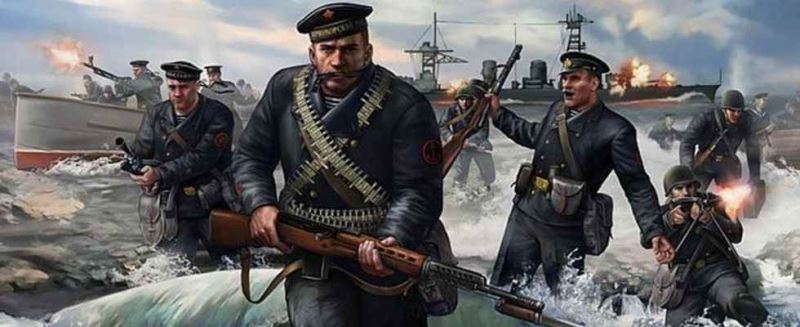 .
Летом и осенью 1943 г. ЧФ и Азовская флотилия совместно с войсками Северо-Кавказского фронта приняли участие в освобождении Новороссийска, Таманского полуострова и захвате плацдарма в районе Керчи.
36
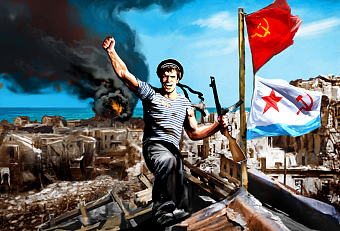 .
В 1944 г. они сыграли важную роль в разгроме вражеских войск в Крыму и освобождении Севастополя.
37
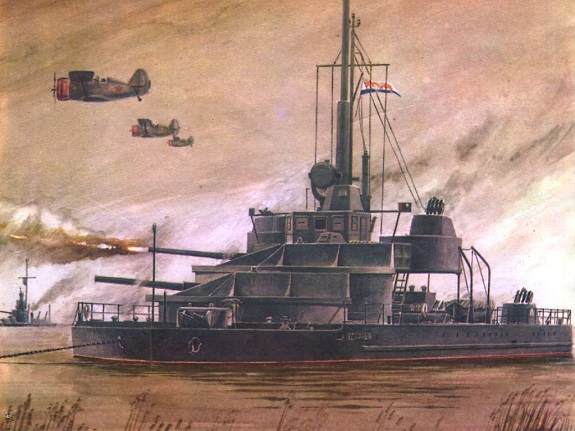 .
С выходом советских войск к Днестру, на базе Азовской флотилии была вновь сформирована Дунайская флотилия. Ее корабли приняли участие в Ясско-Кишиневской, Белградской, Будапештской и Венской наступательных операциях.
38
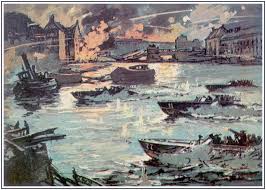 В сентябре 1943 г. на базе Волжской флотилии была сформирована Днепровская военная флотилия. С весны 1944 по май 1945 гг. корабли флотилии вели боевые действия на реках Днепр, Припять, Березина, Западный Буг, Висла, Одер, Шпрее.
.
39
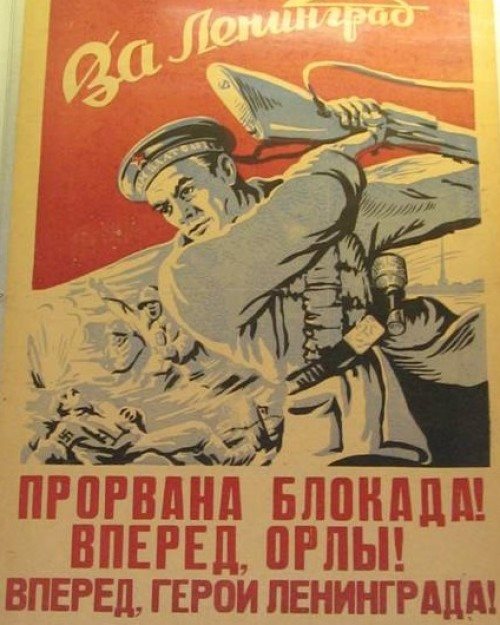 .
КБФ принял активное участие в операциях по полному снятию блокады с Ленинграда и разгрому вражеских войск в Карелии и Прибалтике.
40
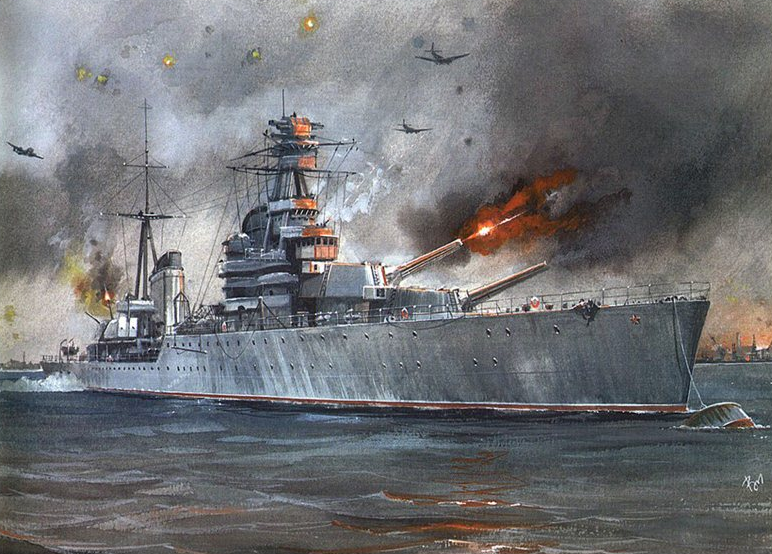 .
В 1945 г., на завершающем этапе Великой Отечественной войны активные боевые действия вел только КБФ, участвуя в блокаде Курляндской группировки противника и препятствуя вражеским перевозкам на Балтике, а также Дунайская и Днепровская флотилии.
41
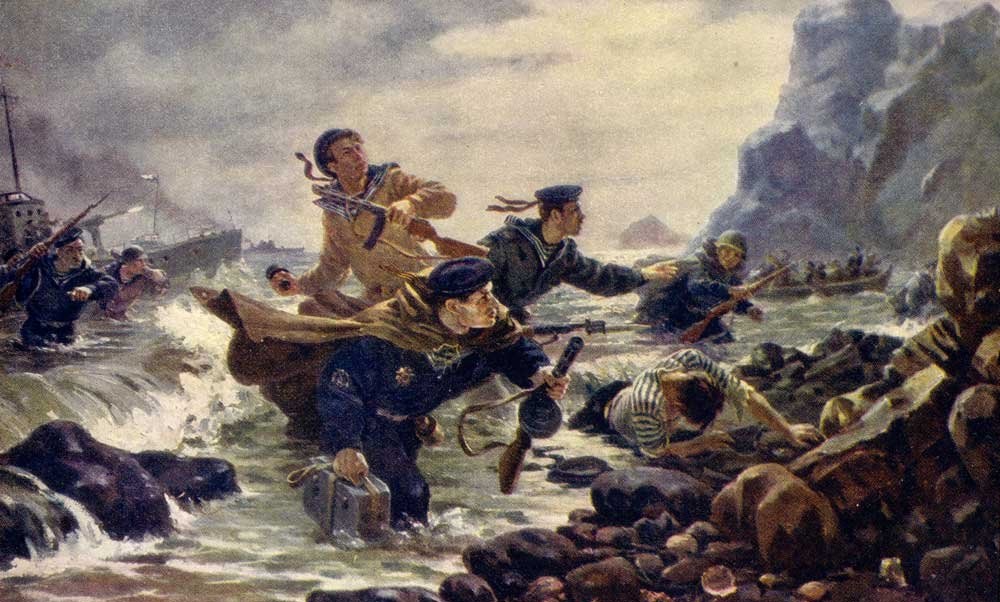 В августе сентябре 1945 г., в связи с объявлением СССР войны Японии, к активным боевым действиям приступили Тихоокеанский флот и Амурская военная флотилия, приняв участие в разгроме Квантунской армии, освобождении Кореи, Маньчжурии, Южного Сахалина, в Курильской десантной операции.
.
42
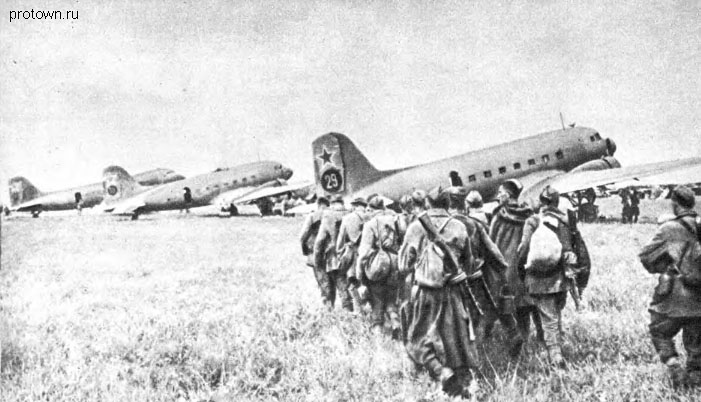 .
Авиация флота высадила десанты в Порт-Артуре и Далянь (Дальний).
43
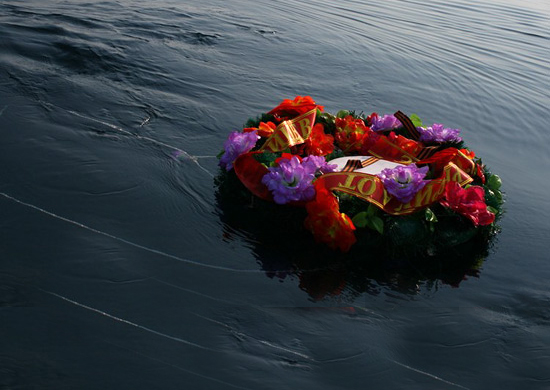 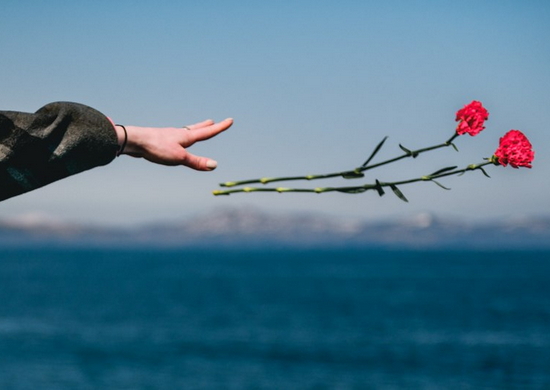 За годы Великой Отечественной войны советский ВМФ потерял 1014 кораблей различных классов, из них 314 надводных и подводных кораблей 1-го, 2-го и 3-го ранга, 139 торпедных катеров, 128 морских охотников за подводными лодками, 77 бронекатеров, 168 катеров-тральщиков, 188 сторожевых и других катеров.
.
44
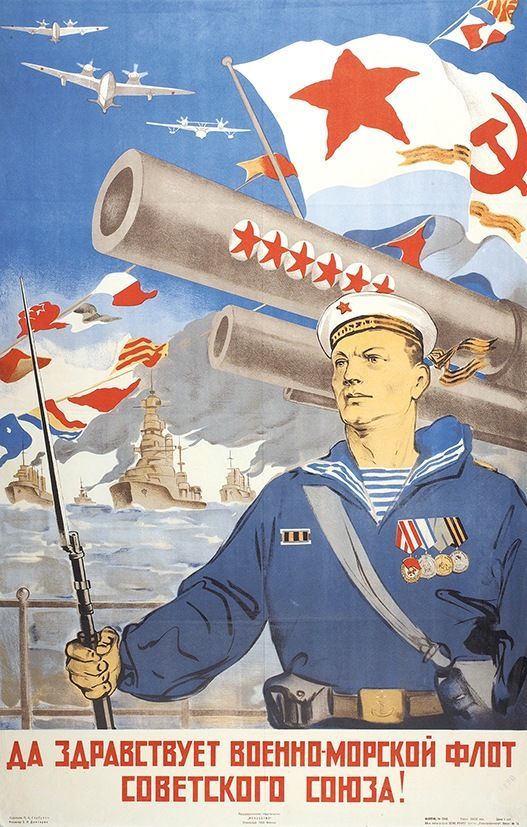 Военно-Морские Силы СССР внесли значительный вклад в победу над фашизмом. За годы войны свыше 500 моряков были удостоены звания Героя Советского Союза, 7 из них удостоились его дважды. Гвардейскими стали 78 кораблей, 5 морских стрелковых бригад, 25 частей и соединений морской авиации.
.
45
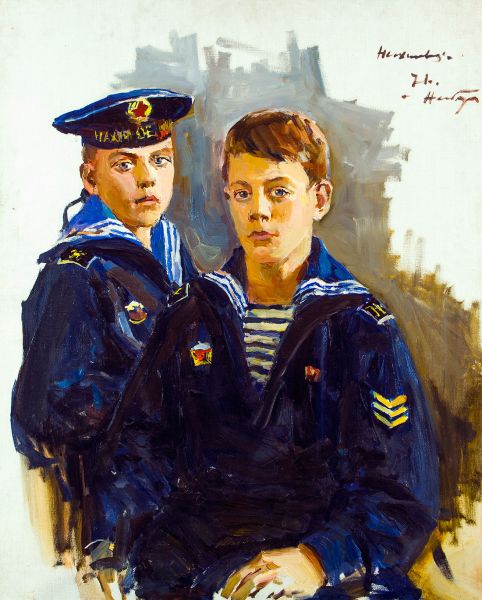 На слайде вы видите выражения. Попробуйте их продолжить, опираясь на ту информацию, которую вы сегодня получили.
сегодня я узнал...
мне запомнилось…
мне понравилось…
я смог …
было интересно узнать, что…
меня удивило…
.
4